Atomistic Solution Models
Consider a system with N interacting particles and a number of energy states numbered with the j index
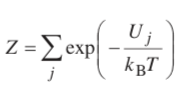 Partition Function
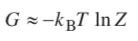 A = -kBT ln(Z)
Relative to T = 0K
Energy states will be degenerate, that is more than one state can have the same energy, then,
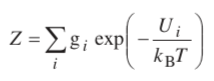 1
Ideal Solution Model
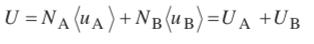 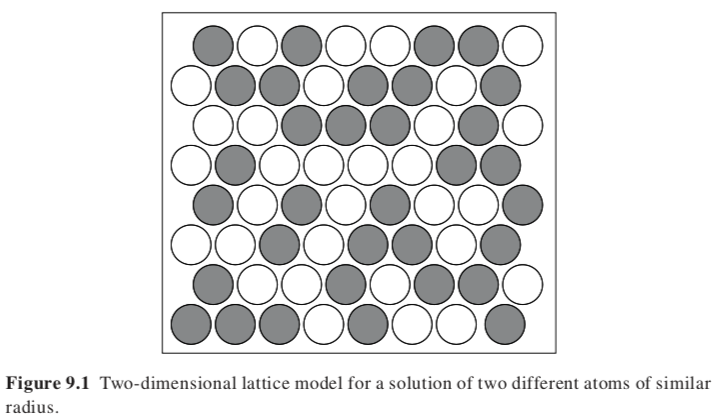 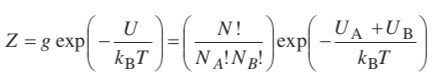 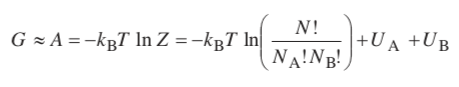 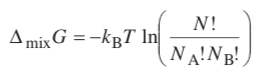 Sterling’s Approximation
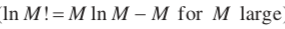 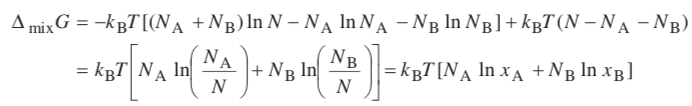 2
Ideal Solution Model
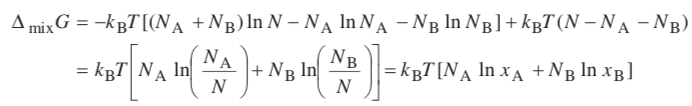 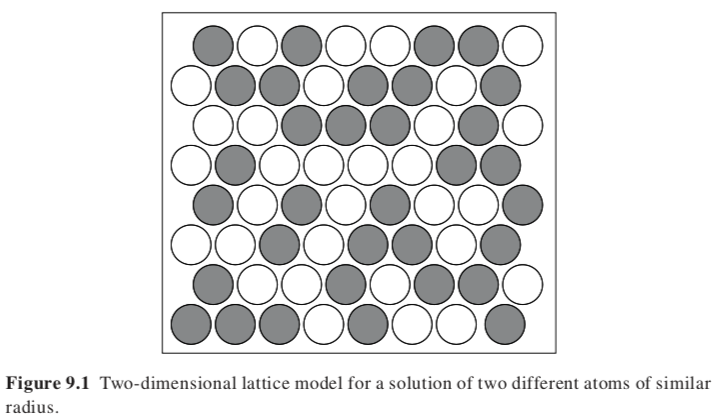 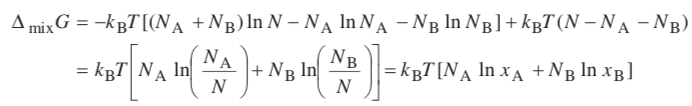 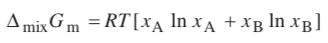 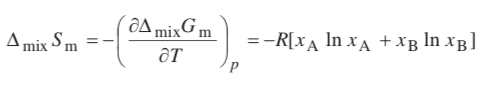 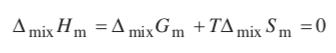 3
Regular Solution Model
Coordination number ”z” z = 6 for Cartesian Coordinates
NAA = number of A-A contacts with an energy of uAA
Lattice has N sites
Total number of pairs is zN/2
Average energy of pure A is UA = zNAuAA/2

For A atoms there are zNA pairwise interactions made up of 2 interactions for each A and one for each AB
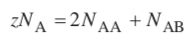 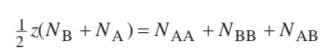 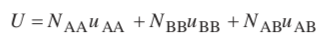 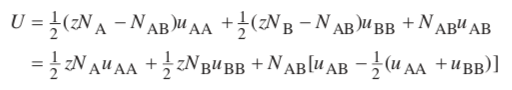 4
Regular Solution Model
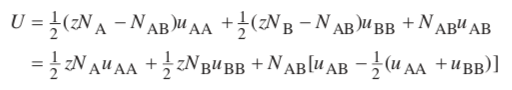 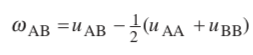 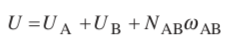 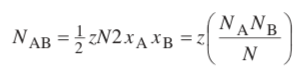 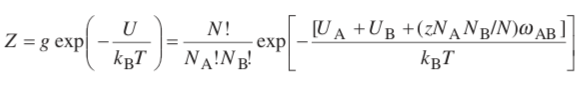 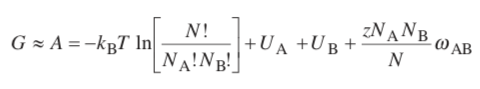 5
Regular Solution Model
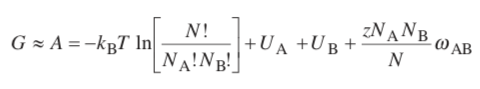 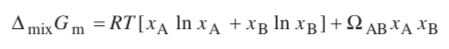 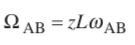 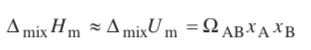 µA ~ dG/dxA
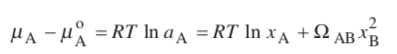 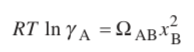 6
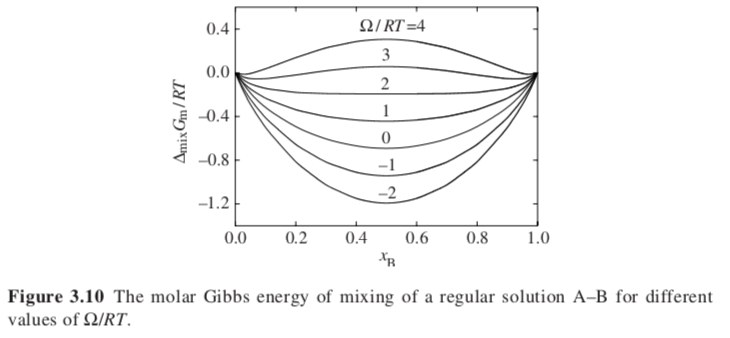 7
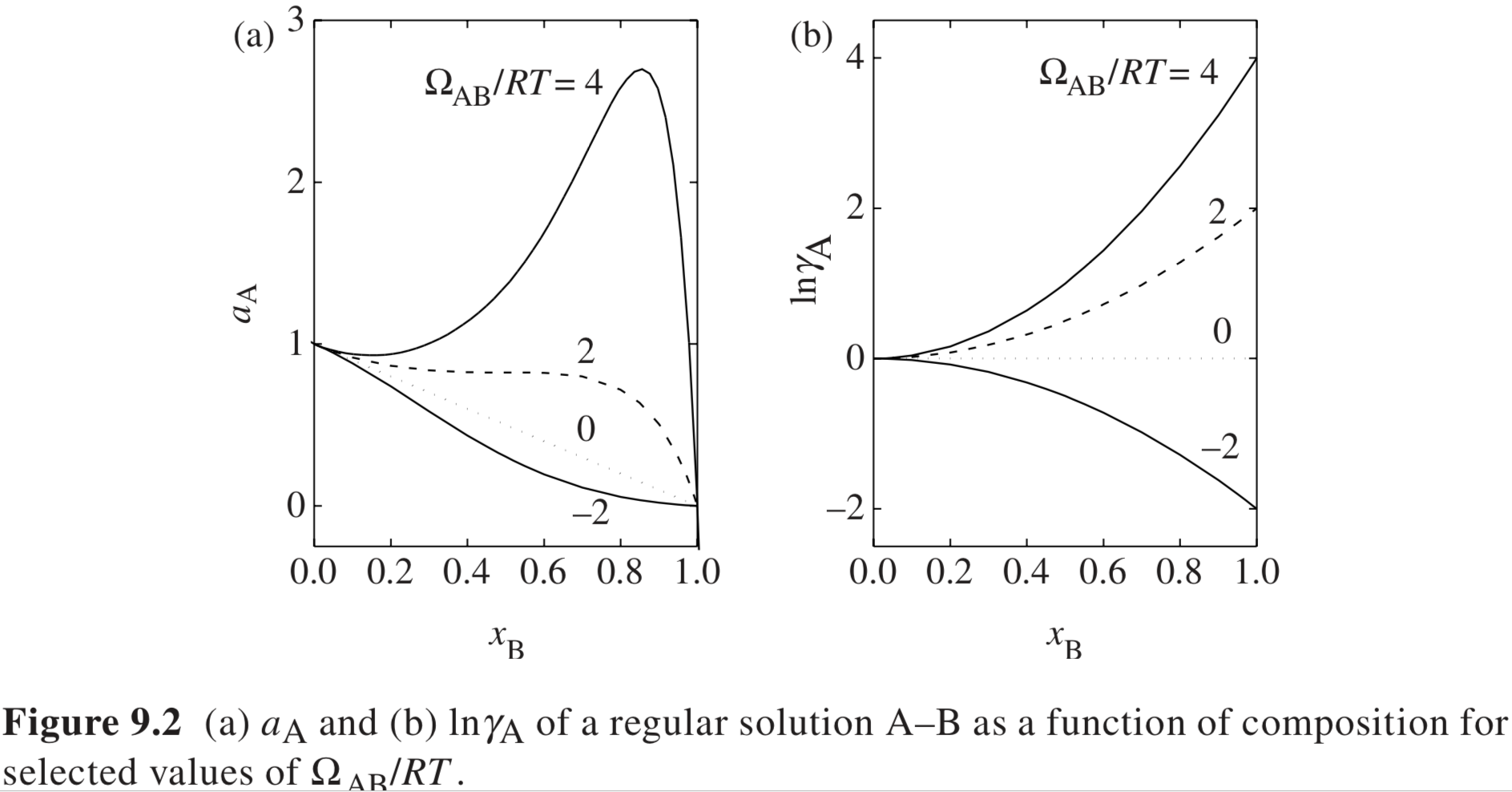 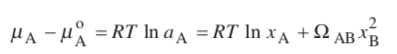 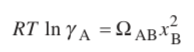 8
Entropy of Mixing
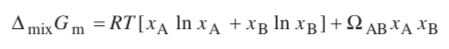 A) Here we consider a combinatorial entropy of mixing and a binary enthalpy of mixing
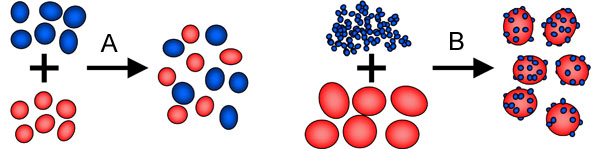 B) A change in organization can also occur which leads to an additional entropic term
9
Vibrational Contribution
GA=NAlnZA = lnZANA
With vibrational part
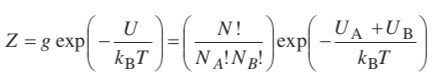 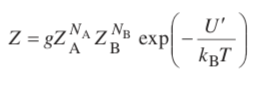 ZA is vibrational partition function of A
U’ is internal energy minus vibrational part
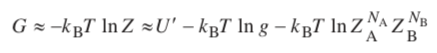 G = H –TS  so last term is the non-configurational (non-combinatorial) entropic terms
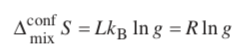 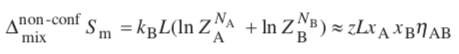 Hildebrandt type parameter for vibrational contributions
10
Excess molar Gibbs energy of mixing for quasi-regular solution
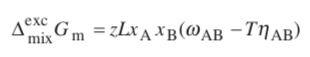 G = H –TS so first term is enthalpic, second is entropic
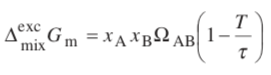 t is a characteristic temperature, when T = t ideal solution behavior is seen
11
For Positive W
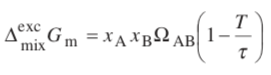 T = t Ideal
T > t Mix
T < t Demix
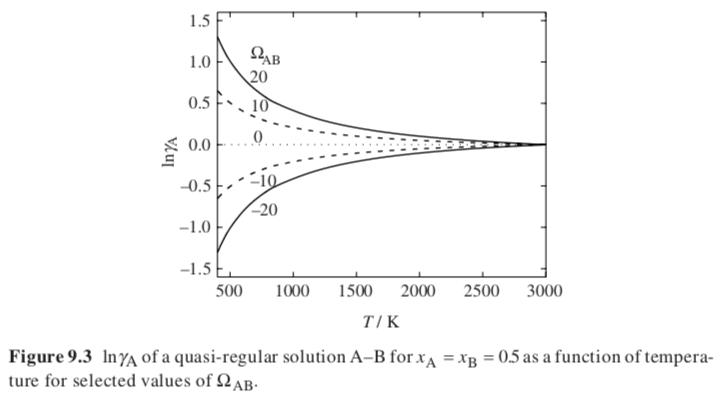 For Negative W
T = t Ideal
T > t Demix
T < t Mix
For W = 0
 Ideal
12
For Positive W
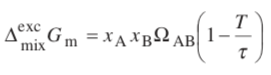 T = t Ideal
T > t Mix
T < t Demix
~ W/kT
~A + B/T
A positive B positive Demix
A negative B negative Mix
A negative B positive UCST
A positive B negative LCST
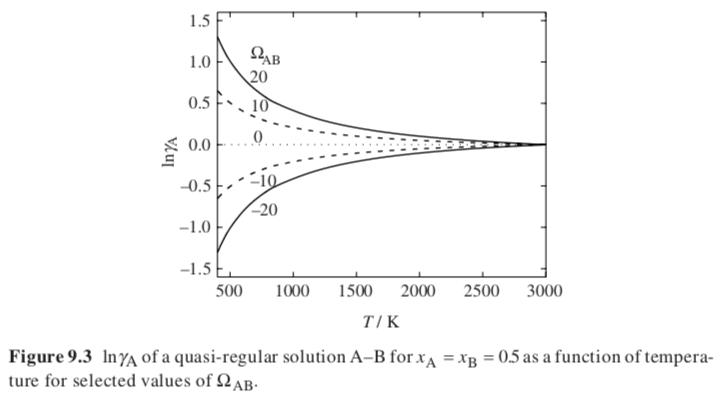 For Negative W
T = t Ideal
T > t Demix
T < t Mix
For W = 0
 Ideal
13
Mean Field (what we have considered) Interactions are random, there is no structuring

Specific Interactions Interactions are not random, there is identity between interacting pairs
	Coulombic Interaction for instance
14
Correlations
Dilute: Ideal behavior, there are no interactions

Semi-dilute: weak or strong interactions are possible

With weak interactions the system can be treated with a “mean field”.  No correlation is observed, we can use the second virial coefficient and Hildebrand Model

With strong interactions we need to use detailed information about interactions, correlation function or other models
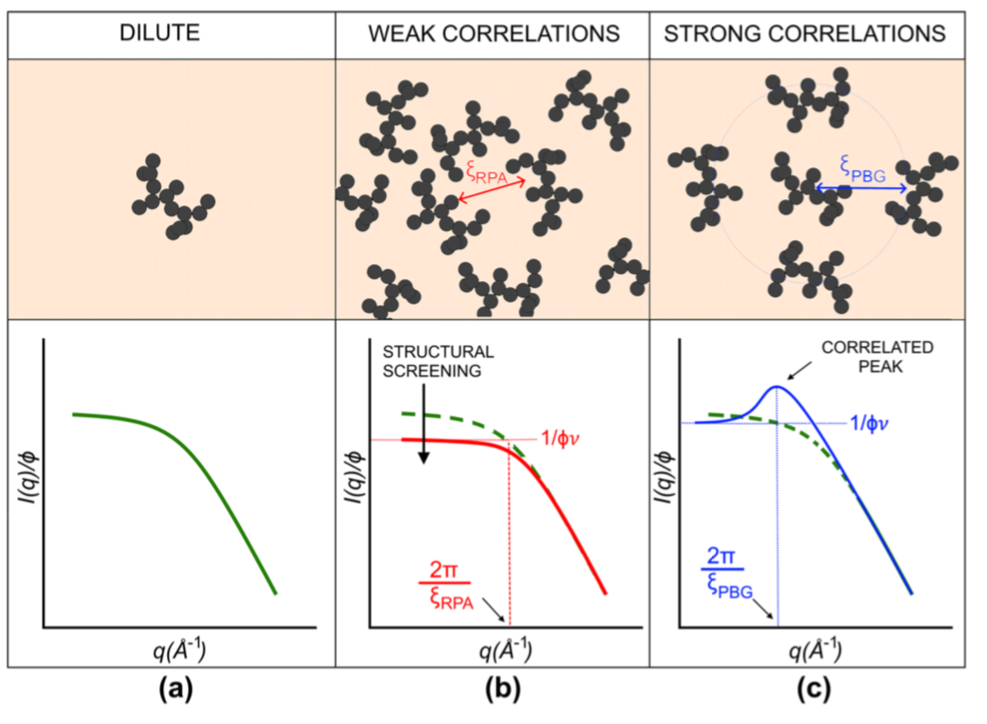 15
Virial Coefficient Approach for Weak Interactions (Mean Field)
Consider that two materials mix, A is matrix and B is diluent

B behaves like an ideal gas in A when B is dilute

P = rRT

The presence of B creates a pressure called an osmotic pressure P

This pressure can be measured for particles in a solution such as proteins in water

At higher concentrations with a mean-field we can use a virial expansion to describe the pressure

= rRT(1 + A2 r + A3 r2 + A4 r3 + …)  Where A2 is the second virial coefficient and reflects binary interactions in a mean field

By comparison with the Van der Waals equation of state where v = 1/r

A2 = b – a/RT where “b” is the “excluded volume” and “a” is the attractive interaction potential for B’s
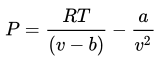 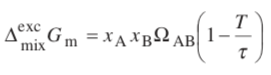 P/r = energy ~ rRT A2 = r(RT b – a)
16
Virial Coefficient Approach for Weak Interactions (Mean Field)
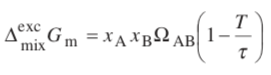 P/r = energy ~ rRT A2 = r(RT b – a)
Dilute: Ideal behavior, there are no interactions 

Semi-Dilute
A2 = 0  Ideal/critical point
A2 > 0  Miscible
A2 < 0  Immiscible

T = a/(bR) Ideal
T < a/bT    Miscible
T > a/bT    Immiscible
Dilute: Ideal behavior, there are no interactions

Semi-dilute
W = 0  Ideal
< 0 Miscible
> 0 Immiscible

T = t Ideal
T > t Miscible
T < t Immiscible
17
A. How to deal with more than (h(r) or g(r)) binary interactions c(r)
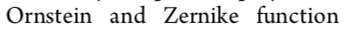 Correlation Function, h(r)
A recursive relationship.  
Requires a closure relationship to find a solution.
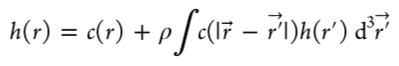 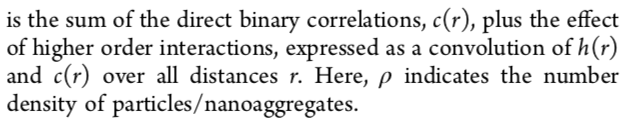 Closure relationships:  Random Phase Approximation (RPA) r => 0
 Percus-Yevick Approximation (complex)
 Born-Green Approximation (simpler)
18
Strong Interactions (Specific Interactions)
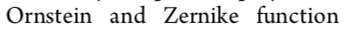 Correlation Function, h(r)
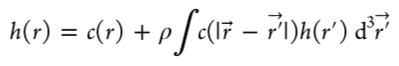 A recursive relationship.  
Requires a closure relationship to find a solution.
Fourier transform of the OZ function; a convolution becomes a product.
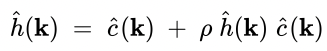 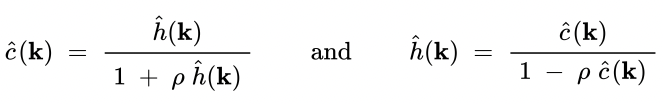 Fourier Transform of a structural correlation function is the scattered intensity which is composed of a form factor F2(q) and a structure factor S(q).  If we measure a dilute system with no correlations I0(q) and if 
I(q) = S(q) F2(q) = S(q) I0(q) (f/f0)

We can assume a model for c(k) and calculate S(q) = I(q)/I0(q) (f0/f)  Structure factor (the peak part of scattering)
19
Correlations
Dilute: Ideal behavior, there are no interactions

Semi-dilute: weak or strong interactions are possible

With weak interactions the system can be treated with a “mean field”.  No correlation is observed, we can use the second virial coefficient and Hildebrand Model

With strong interactions we need to use detailed information about interactions, correlation function or other models
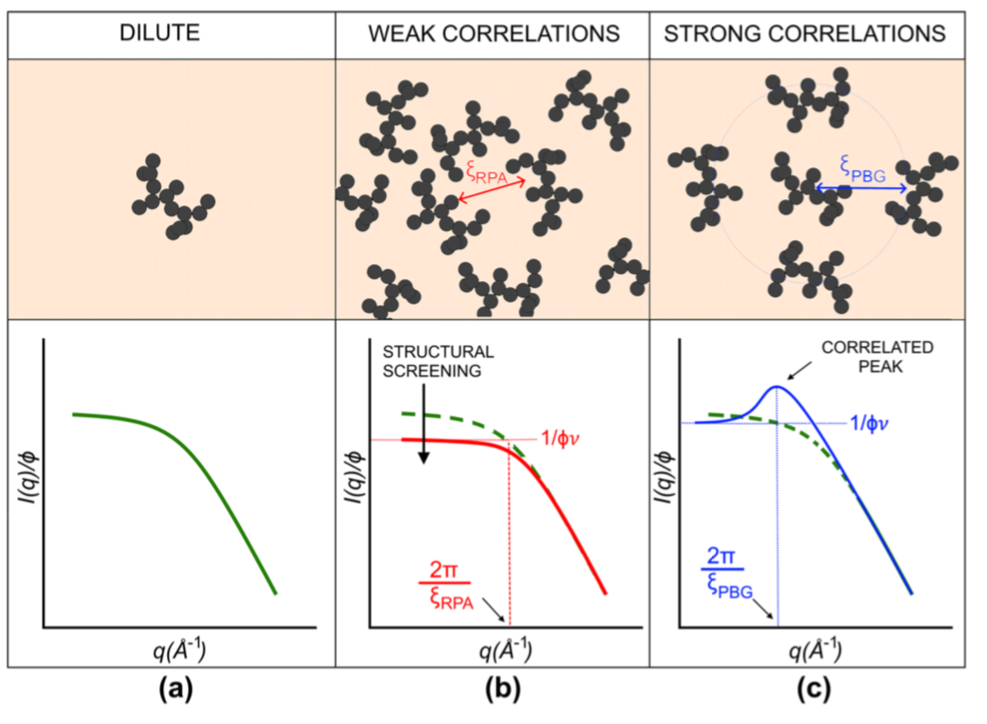 20
Strong Interactions (Specific Interactions)
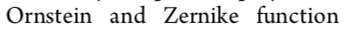 Correlation Function, h(r)
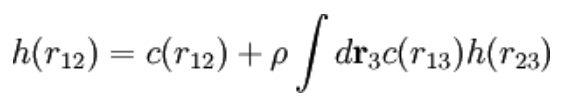 A recursive relationship.  
Requires a closure relationship to find a solution.
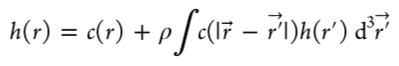 Percus-Yevick Approximation Closure.
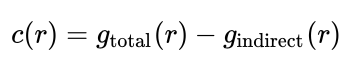 Binary correlation
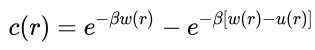 Correlation fun. without direct interactions
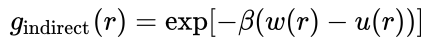 Binary RDF = Total RDF - RDF with no binary interaction
g(r) or h(r)
g(r) = h(r)
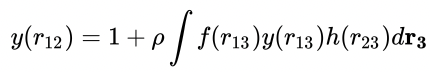 21
https://www.chemeurope.com/en/encyclopedia/Percus-Yevick_approximation.html
B. How to deal with more than binary interactions
BBGKY hierarchy (Bogoliubov-Born-Green-Kirkwood-Yvon)
Probability density function in position, qi, and momentum, pi, per particle
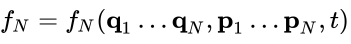 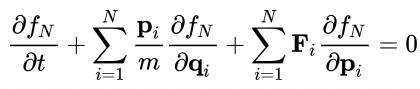 Liouville Equation
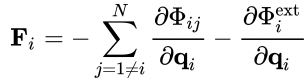 Force acting on particle ”i”
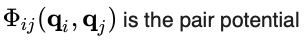 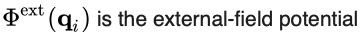 Integrate the Liouville Equation yields a chain of equations relating binary interactions with ternary interactions; ternary interactions with quaternary interactions etc.  This cannot be solved unless a model is used for fs+1.
22
Strong Interactions (Specific Interactions)
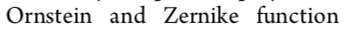 Correlation Function, h(r)
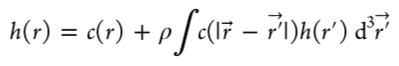 A recursive relationship.  
Requires a closure relationship to find a solution.
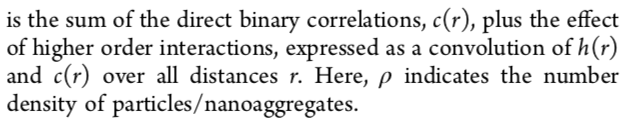 Closure relationships:  Random Phase Approximation (RPA) r => 0
 Percus-Yevick Approximation; Born-Green Approximation
g(r) = h(r)
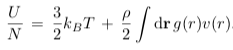 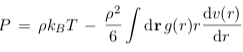 P = rRT(1 + A2 r + A3 r2 + A4 r3 + …)
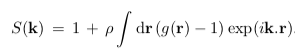 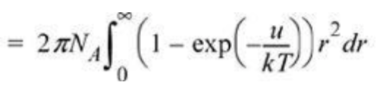 For a square well potential: A2
23
Strong Interactions
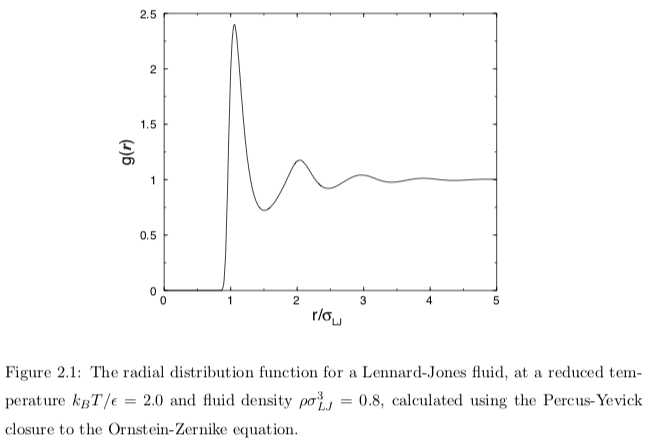 24
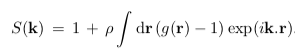 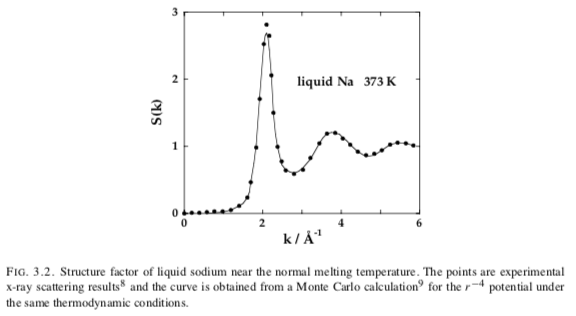 S(q) = f0I(q)/(fI0(q)) Structure factor
25
Strong Interactions
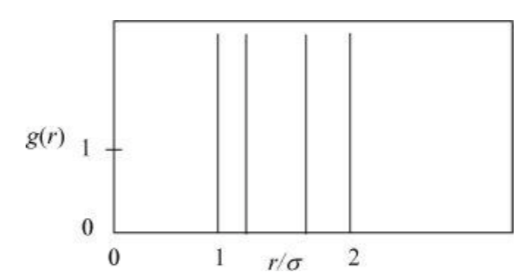 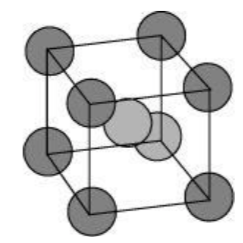 Center Atom
Face Diagonal Atom
Body Diagonal Atom
Side Atom
26
Strong Interactions
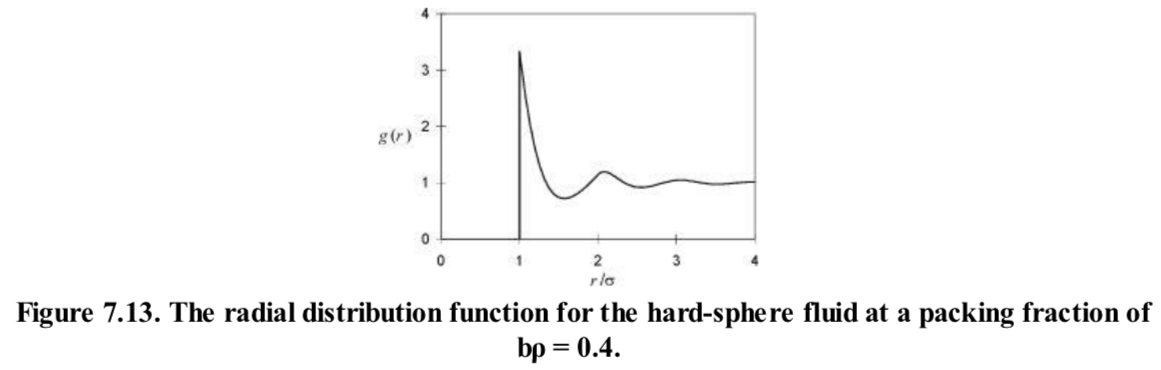 27
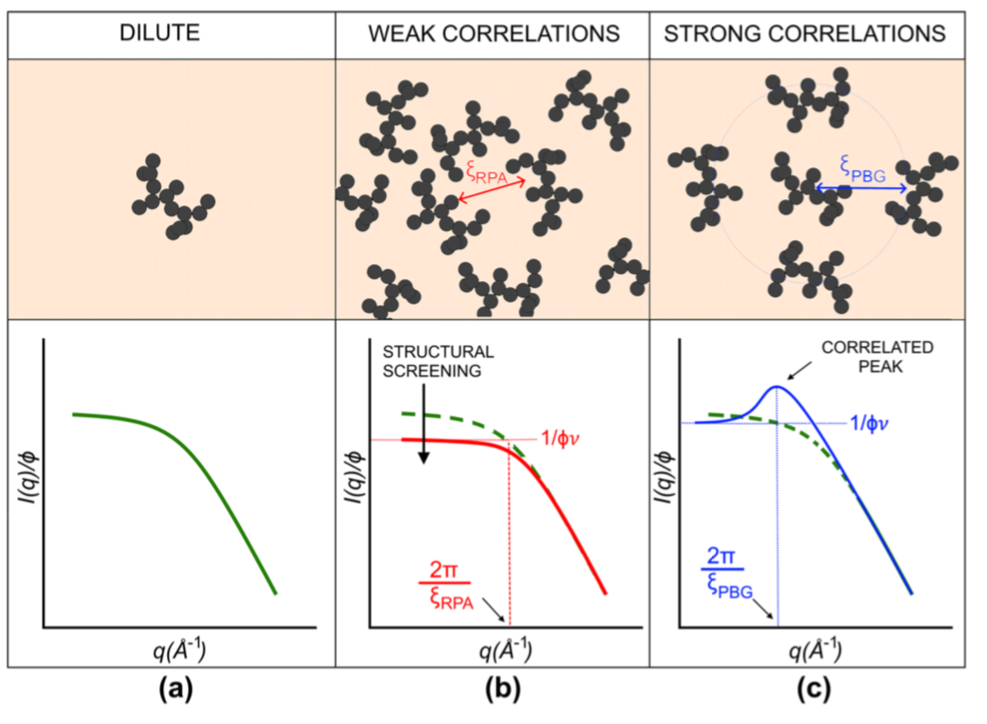 Weak Interactions
Strong Interactions
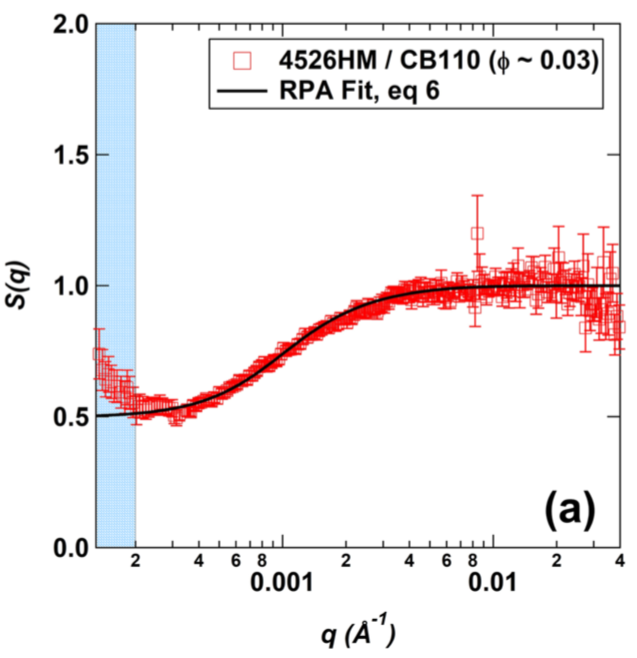 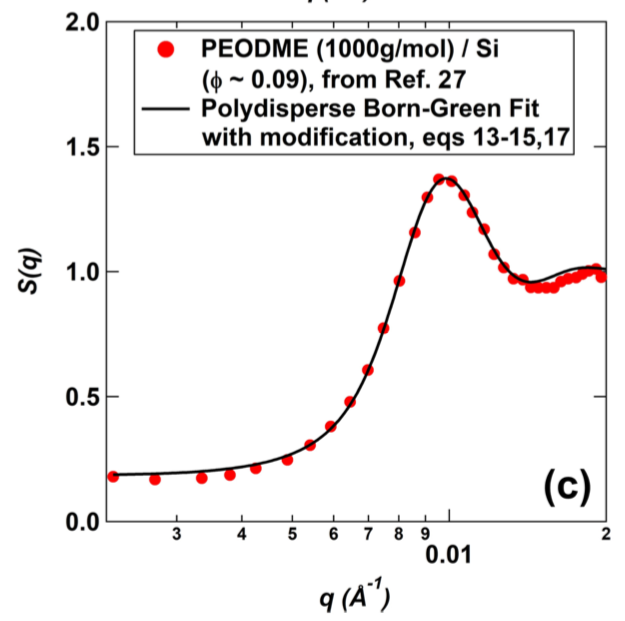 I(q,f) = I(q,f0) S(q,f) f/f0

	A2 ~ n
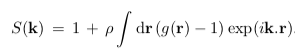 28
Models for Interactions Based on a Mean Field Approach
There are many models, the book mentions the Quasi-Chemical Model which is used in Calphad and ThermoCalc
Elliot and Lira give a reasonable discussion of various models in Chapters 7, 11, 12
Chapter 7
Van der Waals:  Includes excluded volume, ”b”, and attractive interaction “a”


Peng-Robinson: Attractive interaction term is more complicated and includes the acentric factor w. ”a” has a temperature dependence.




These equations have a cubic form:
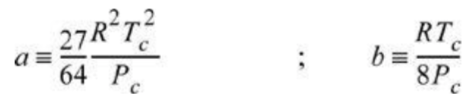 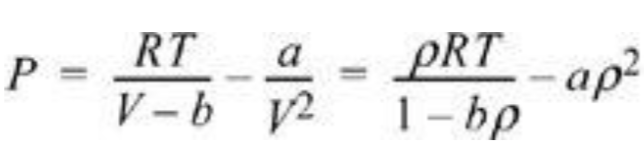 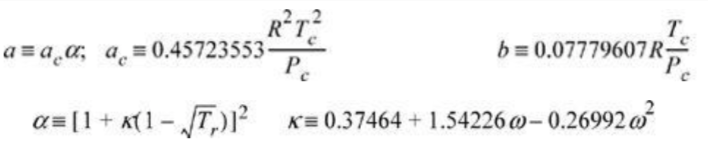 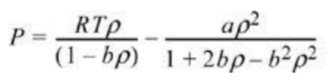 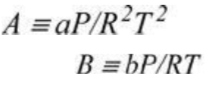 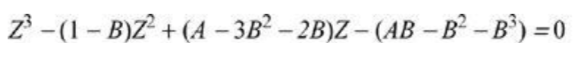 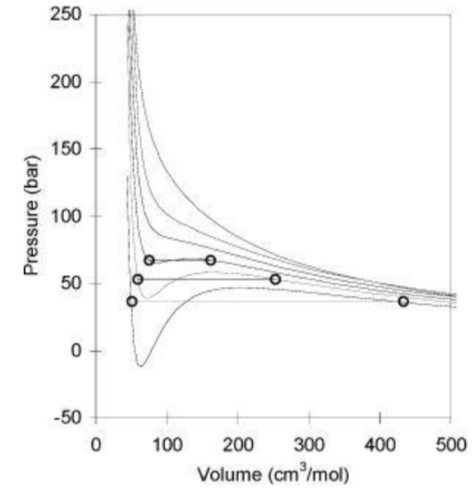 29
Hard core model for Van der Waals
Compare with Molecular Dynamics (o) for Hard Spheres E&W
Z = PV/RT = 1/(1-br) – (a/RT) r
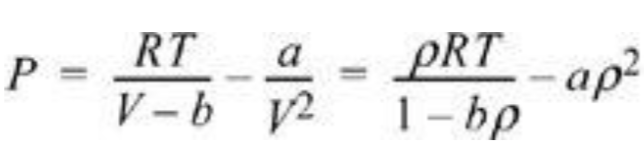 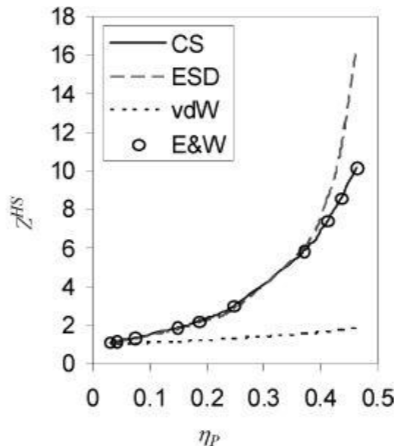 Hard core no attractive interaction, hP = br
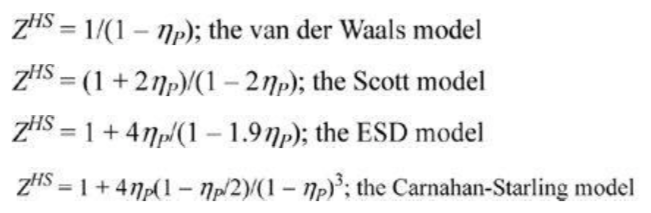 30
Chapter 11 Elliot and Lira
Margulis one-parameter Model
Hildebrand Model
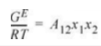 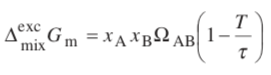 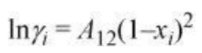 Margulis acid-base Model
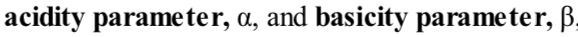 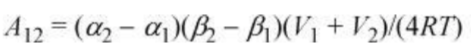 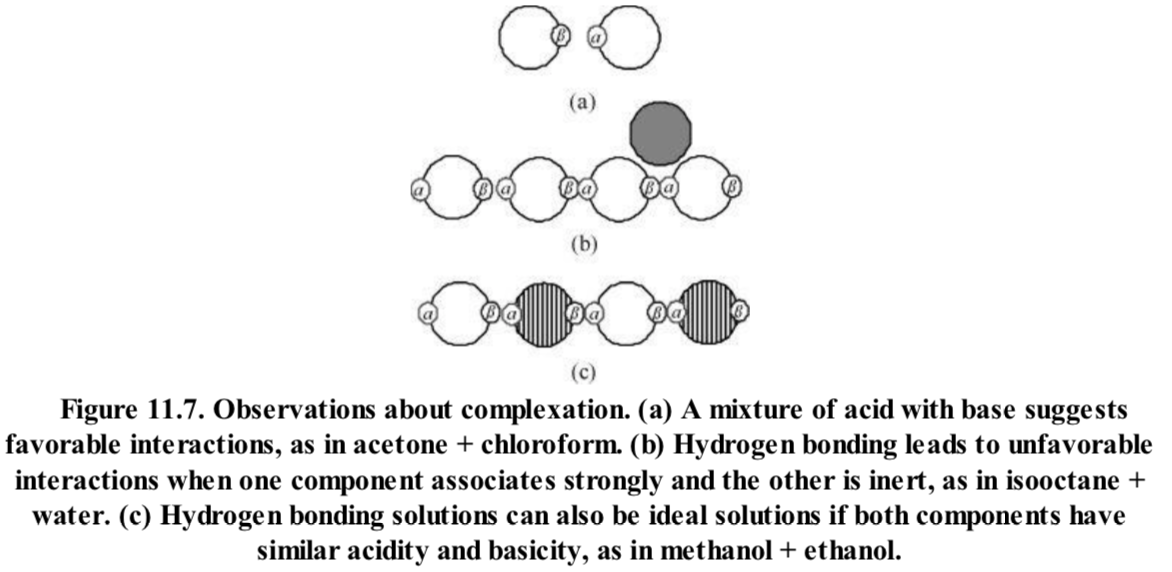 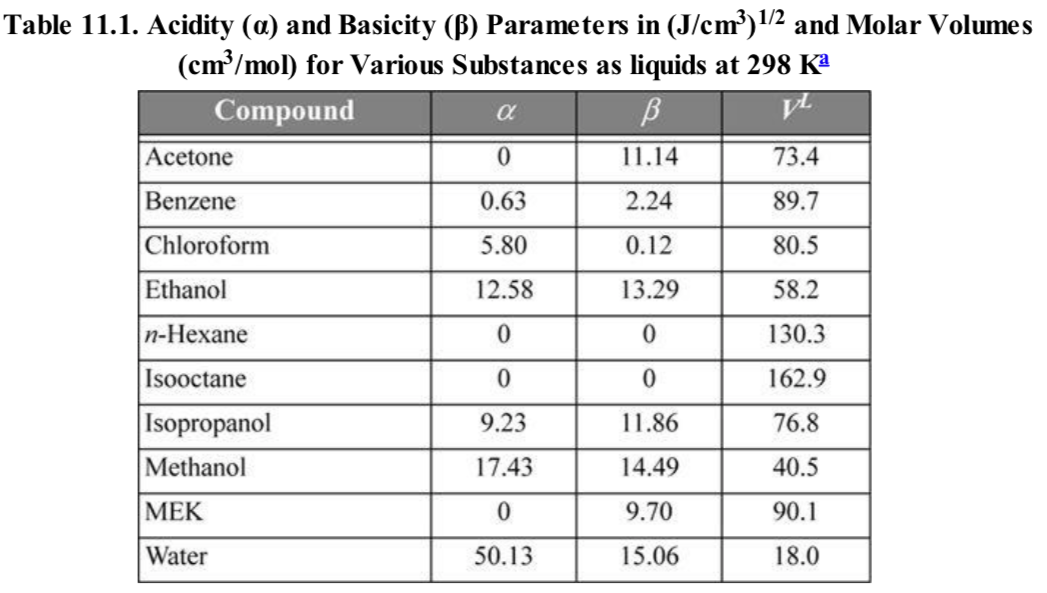 31
Redlich-Kister Model (asymmetric phase diagrams)
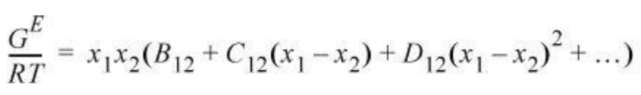 Two-parameter Margulis Model
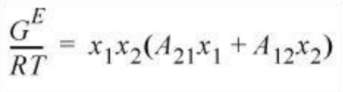 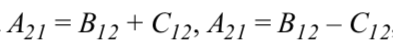 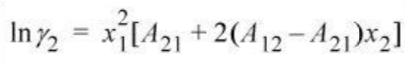 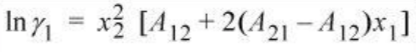 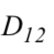 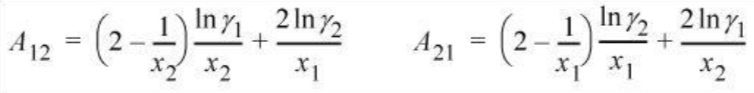 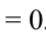 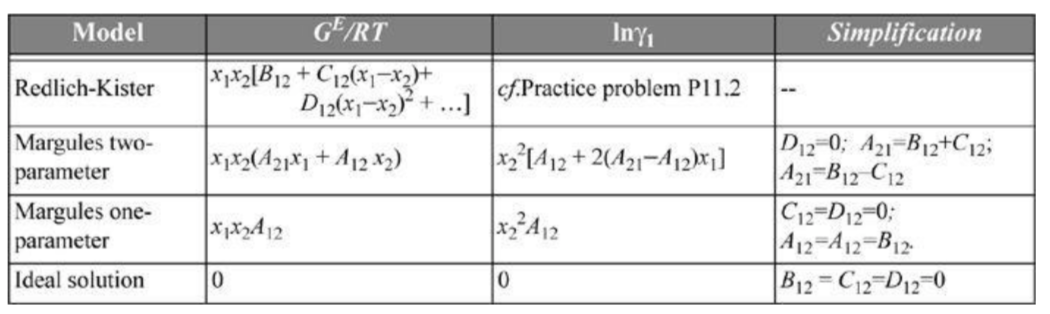 32
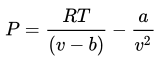 Van der Waals Models
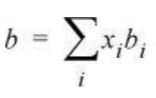 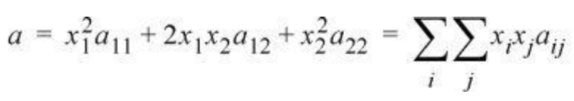 Consider 11, 22, and 12 interactions
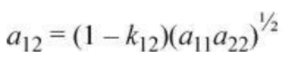 Regular Solution Models
For Symmetric Mean-Field Models there are two main problems, organizational entropy change on mixing and changes in volume on mixing
-SUV
 H  A
-pGT
G = H – ST
H = U + PV
So
G = U + PV – TS
(A = U – TS)
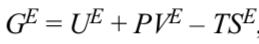 Ignore PV which is small G ~ A
If V ~ S ~ 0 then G = U
This is a regular solution
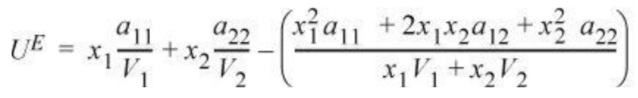 Van Laar Model
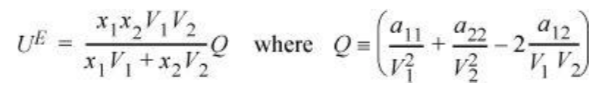 Consider Lattice sites do not have the same volume, V1, V2
33
Van Laar Model
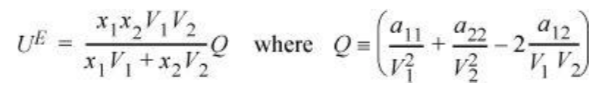 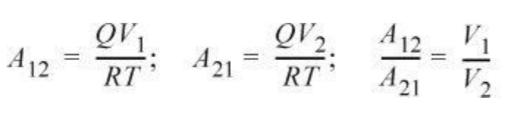 Include asymmetry
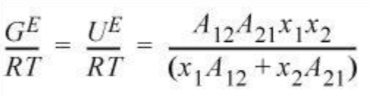 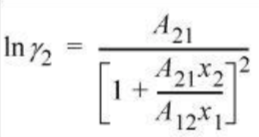 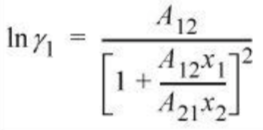 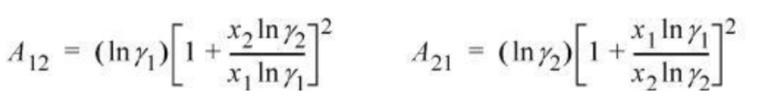 34
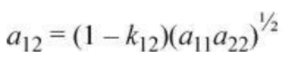 Scatchard-Hildebrand Theory
Theory based on Volume Fraction rather than Mole Fraction
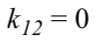 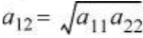 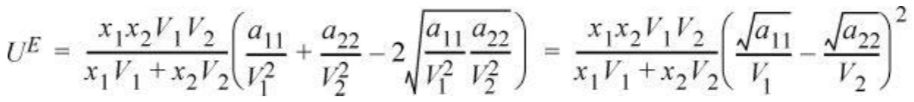 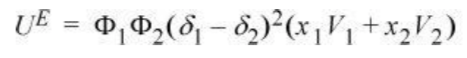 d = Solubility Parameter
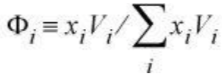 U = H – PV
Volume Fraction
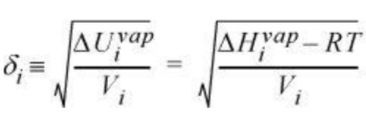 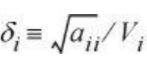 Cohesive Energy Density
35
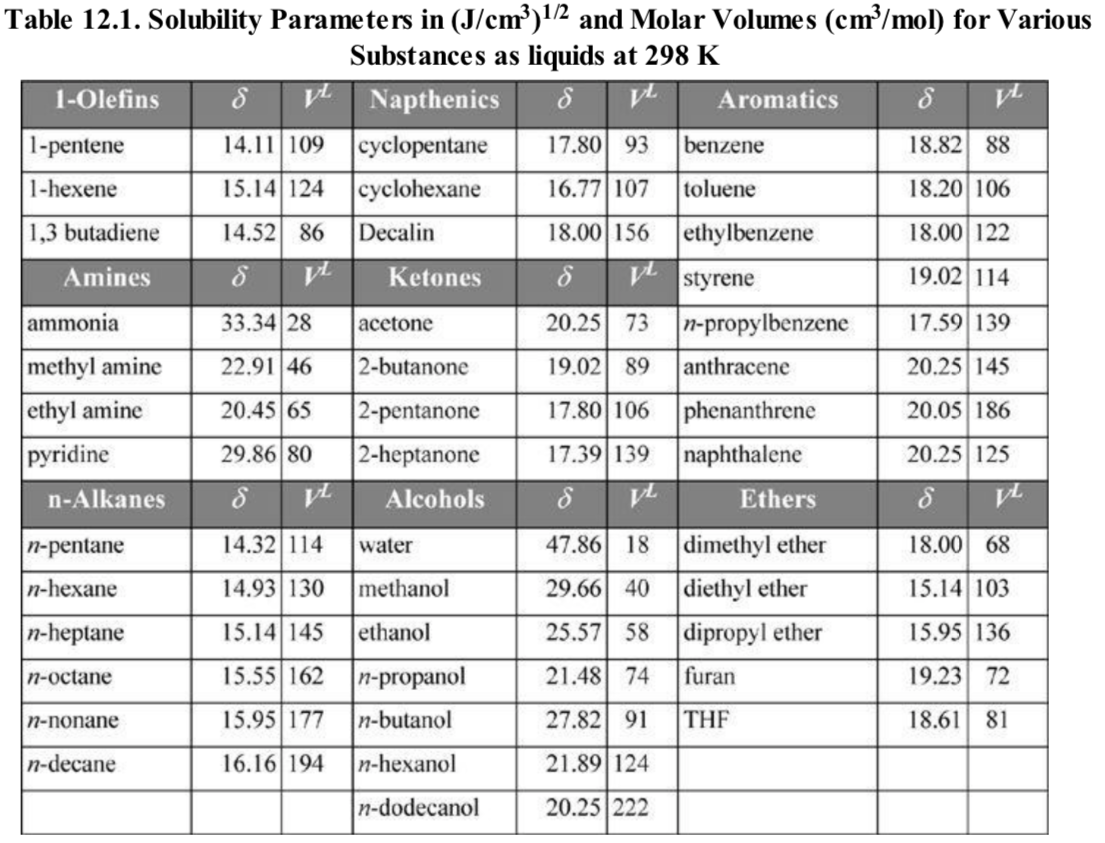 36
Scatchard-Hildebrand Theory
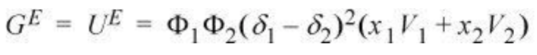 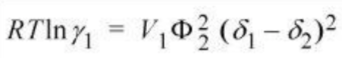 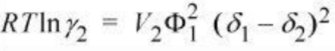 37
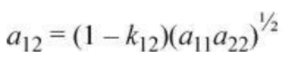 Scatchard-Hildebrand with Adjustable Parameter
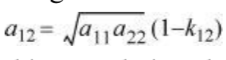 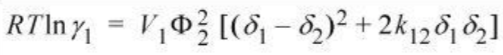 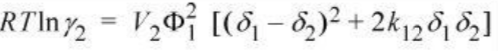 38
Flory-Huggins Model for Polymers
Point Masses have no volume
Real molecules have excluded volume
Only the available volume can be used to mix so the entropy of mixing should be modified
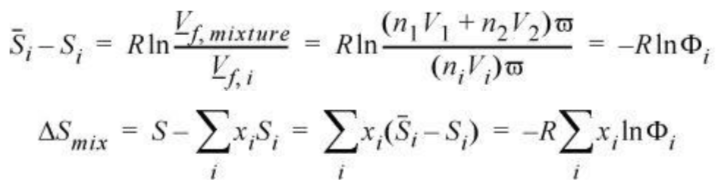 w accounts for the available volume
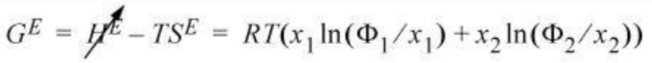 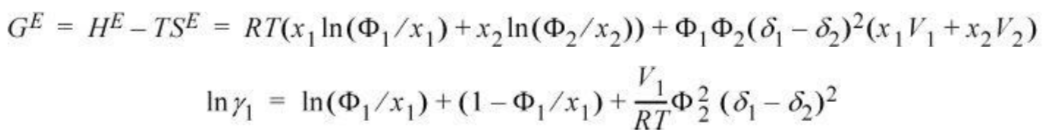 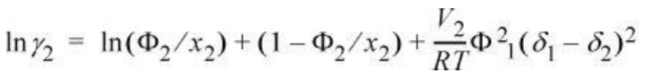 39
Flory-Huggins Model for Polymers
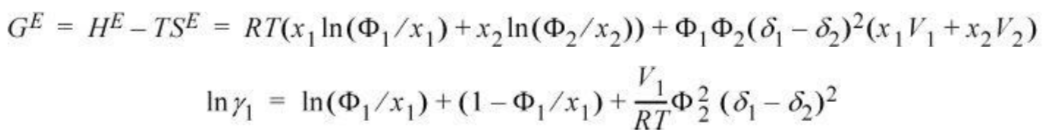 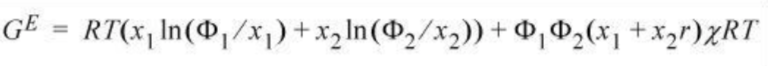 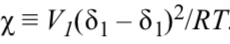 r = V2/V1  2 is polymer
40
Account for Hydrogen Bonding
MOSCED Model (MOdified Separation of Cohesive Energy Density)
Calculates the infinite dilution activity coefficient
This is used in another model to fit parameters at infinite dilution to the MOSCED model
Such as Redlich-Kister, van Laar, or below
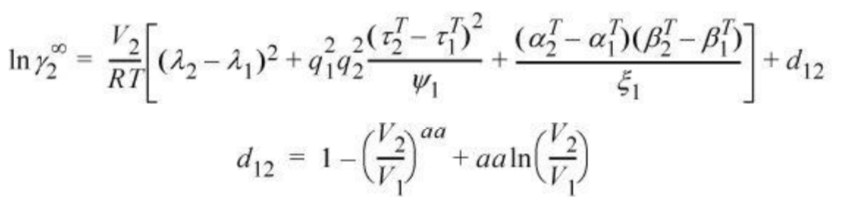 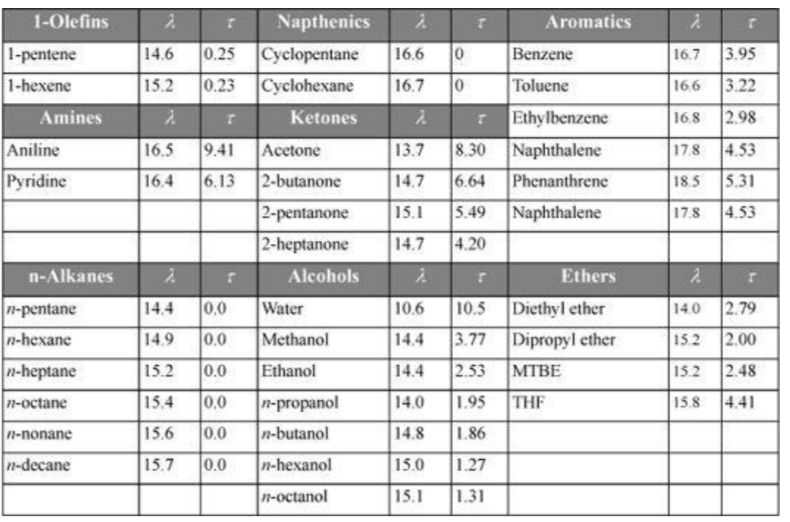 li dispersion factor
ti is the polarity
qi is .9 to 1
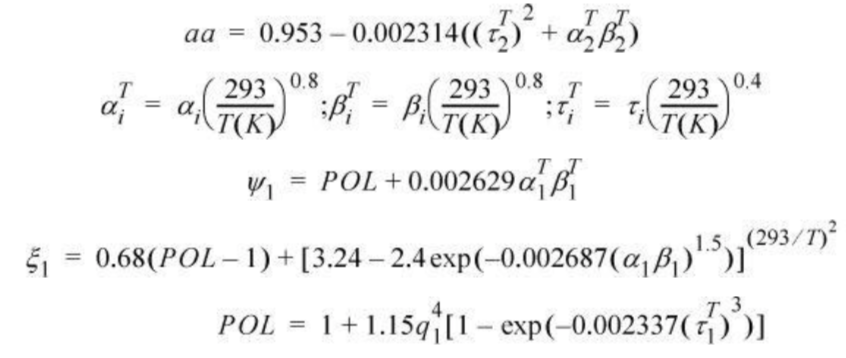 41
Account for Hydrogen Bonding
SSCED Model (Simplified Separation of Cohesive Energy Density)
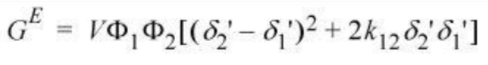 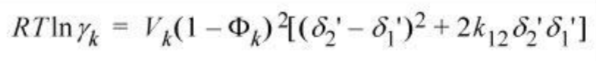 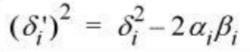 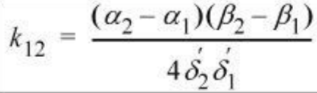 42
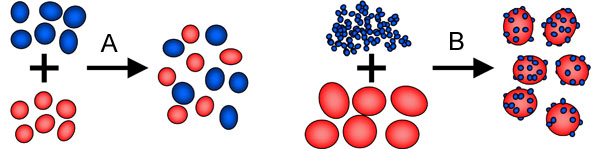 Local Clustering Models
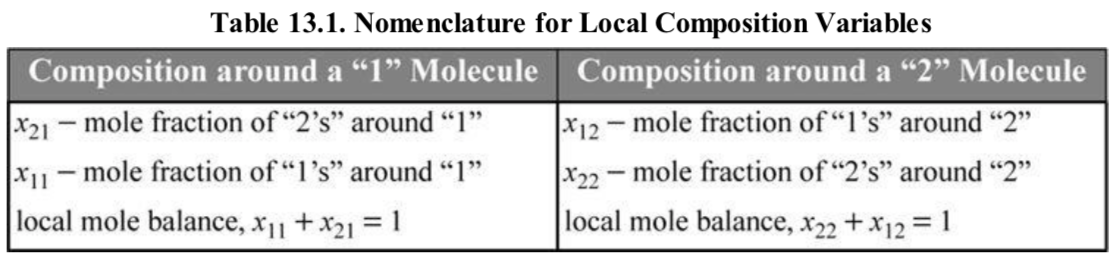 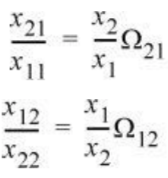 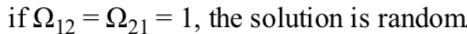 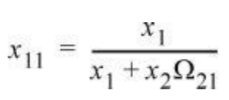 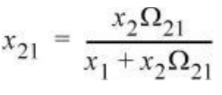 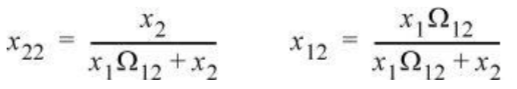 43
Local Clustering Models
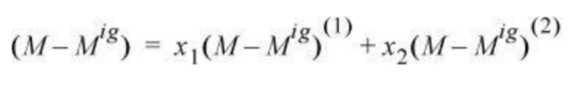 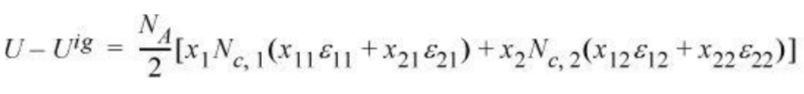 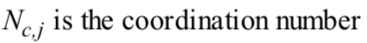 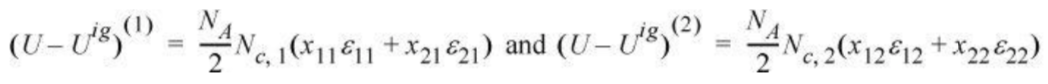 For Pure components
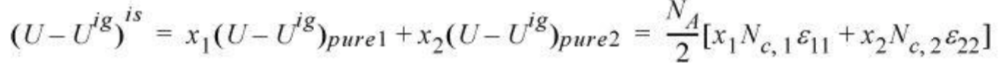 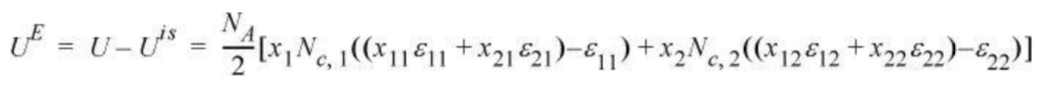 44
Local Clustering Models
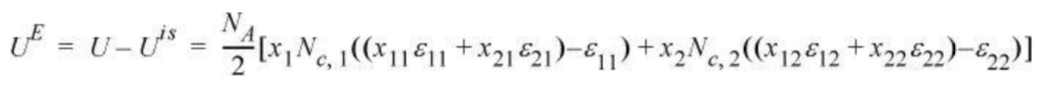 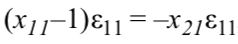 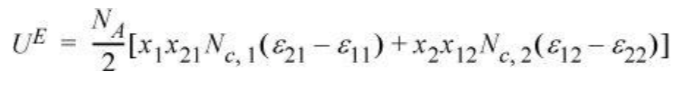 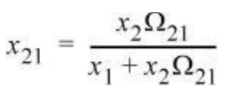 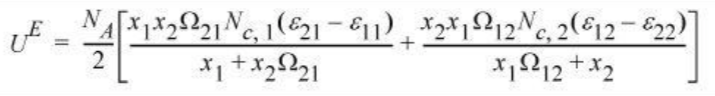 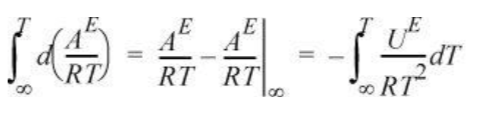 To obtain Helmholz Free energy use
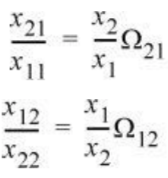 Need an expression for W as a function of temperature
45
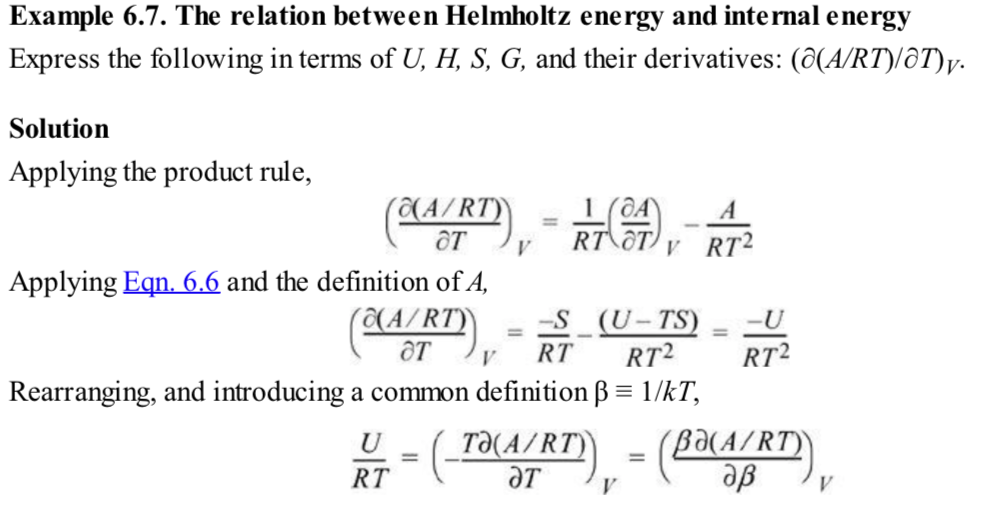 46
Wilson’s Equation
Temperature dependence of W
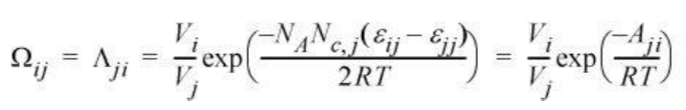 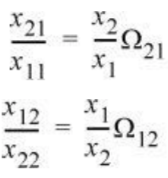 Temperature dependence of W
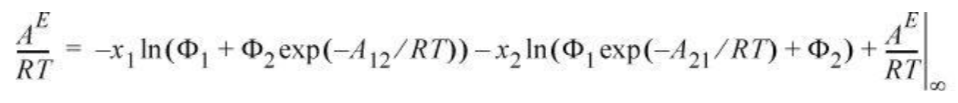 Two activation energies 1 around 2 and 2 around 1
Assume G ~ A  (PV is insignificant)
Break G into a residual (energetic) contribution that vanishes at T => ∞ and a combinatorial (size and shape) contribution
47
Wilson’s Equation
Temperature dependence of W
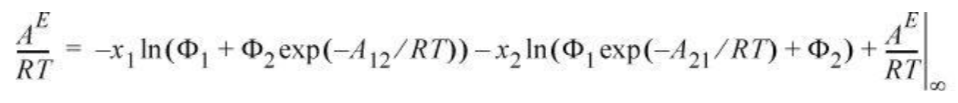 Two activation energies 1 around 2 and 2 around 1
Assume G ~ A  (PV is insignificant)
Break G into a residual (energetic) contribution that vanishes at T => ∞ and a combinatorial (size and shape) contribution
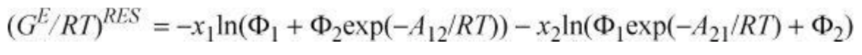 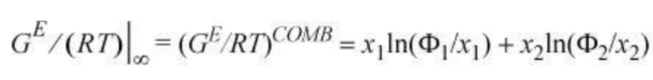 Use Flory’s expression for the combinatorial contribution
48
Temperature dependence of W
Wilson’s Equation
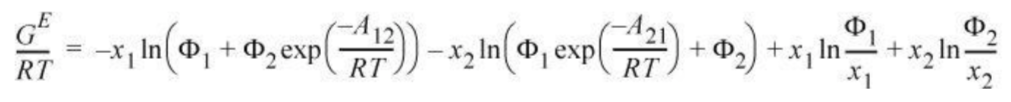 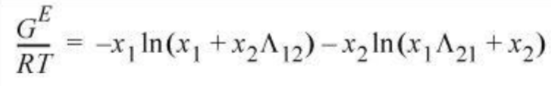 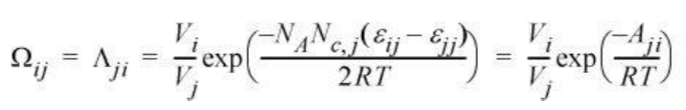 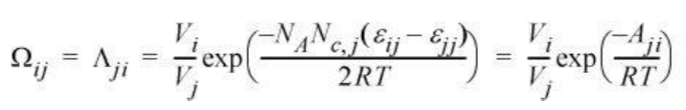 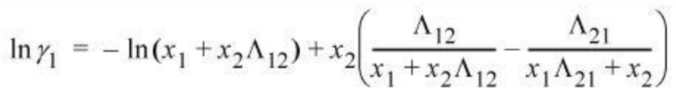 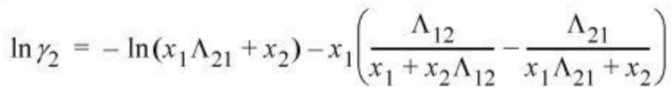 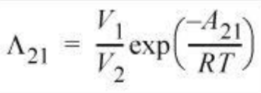 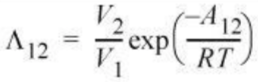 49
Non-Random Two Liquid Model (NRTL)
G = U + PV –ST  if you ignore PV and ST and say G ~ U then an integration isn’t needed
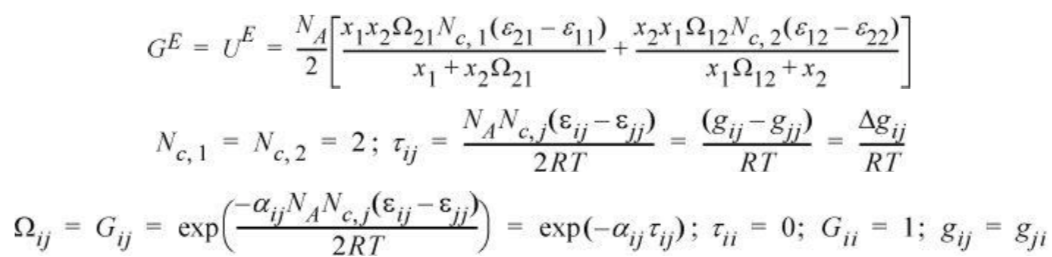 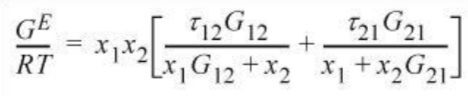 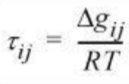 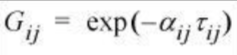 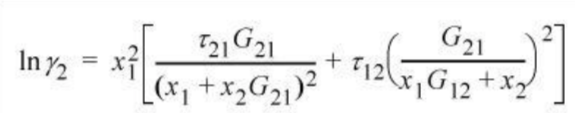 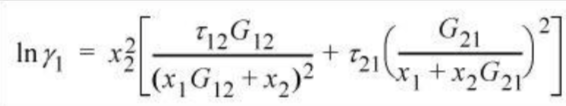 50
Universal Quasi-Chemical Model (UNIQUAC)
Temperature dependence of W depends on surface area rather than volume
Interactions occur at surfaces     qi ~ surface area of component ”i”
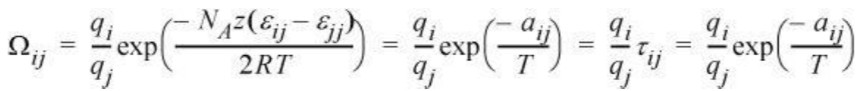 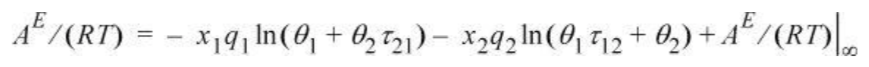 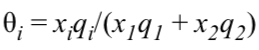 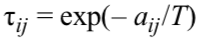 Surface Area Fraction
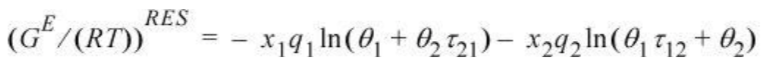 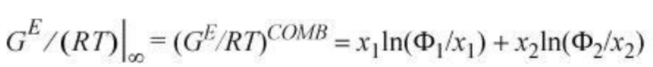 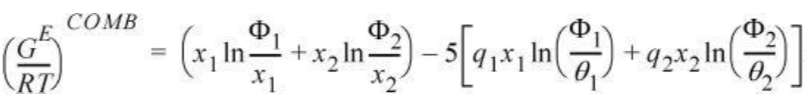 Last term accounts for non-spherical surface area effects on mixing (branched chains)
51
Guggenheim Modification to Universal Quasi-Chemical Model (UNIQUAC)
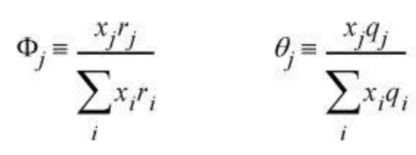 r is volume ratio, q is surface area ratio
Both obtained from group contribution method
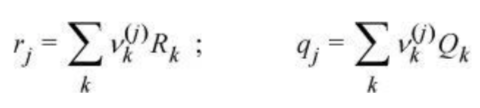 52
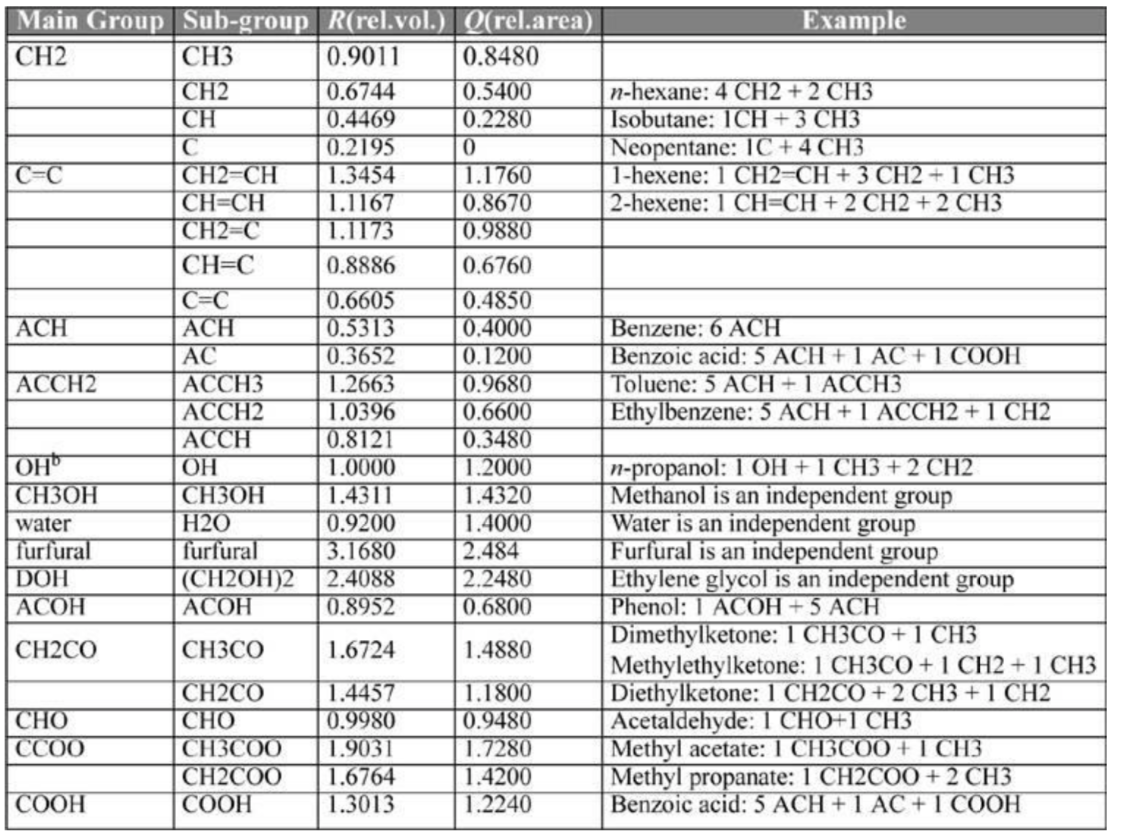 53
Universal Functional Activity Coefficient Model (UNIFAC)
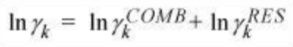 Combinatorial term same as UNIQUAC (surface area based)
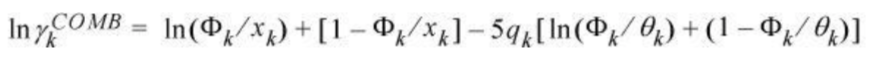 Residual term involves group contribution rather than whole molecule
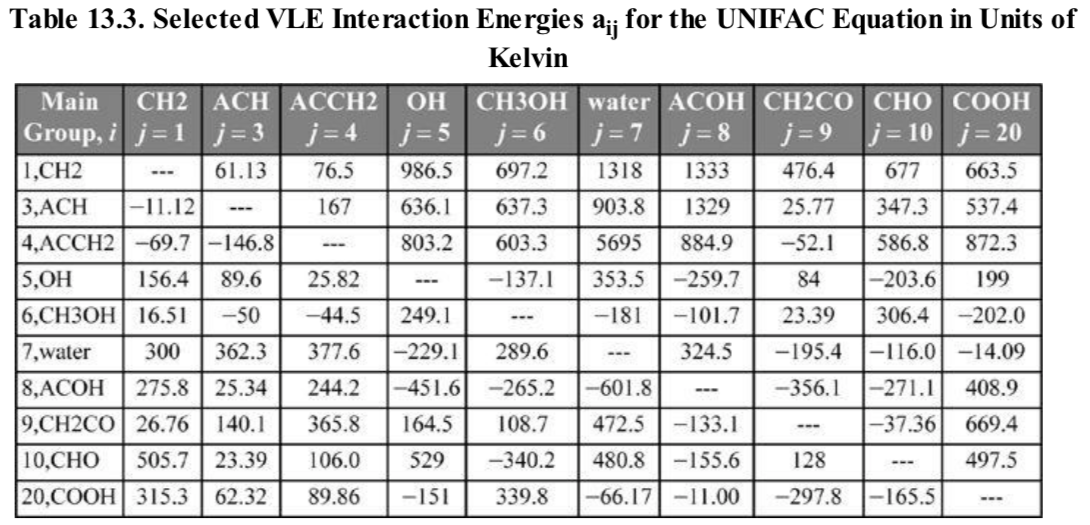 54
Solutions with multiple sub-lattices
NaCl-KBr    or   Spinels AB2O4
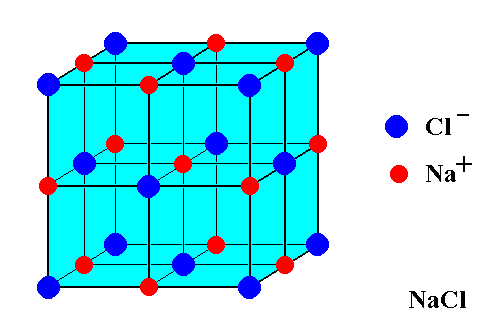 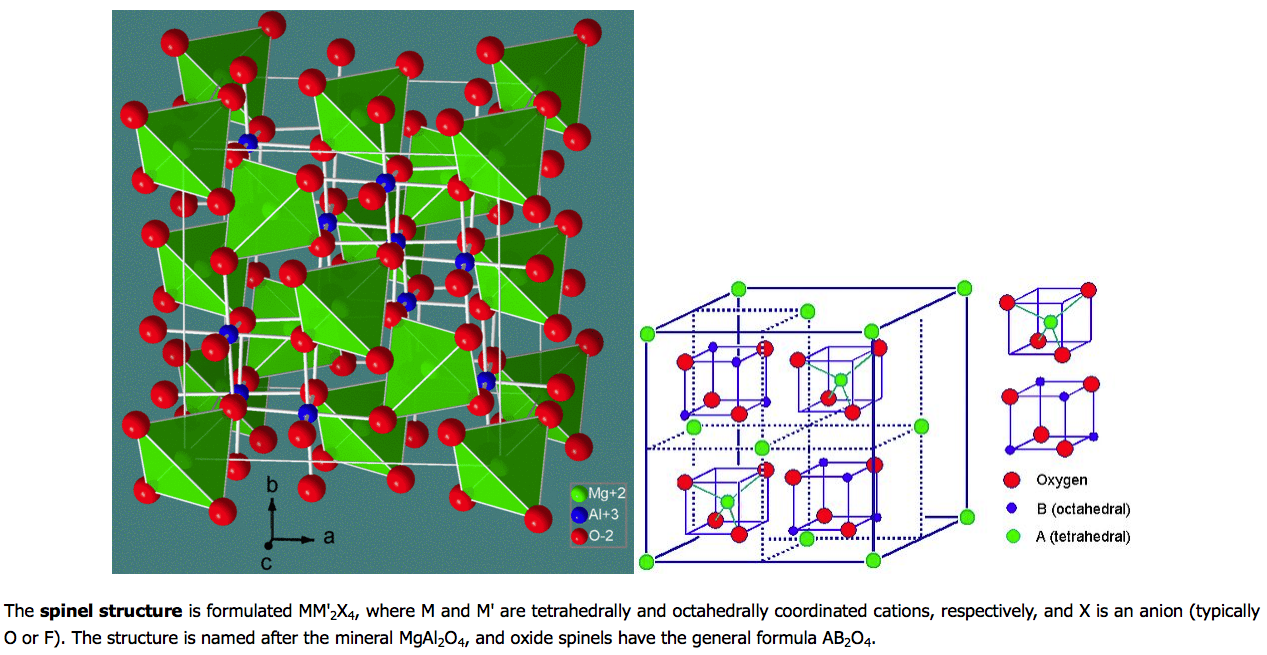 Disorder in the placement of Na+ and K+
And Cl- and Br- leads to entropy
Octahedral sublattice
Tetrahedral sublattice
Cation sublattice
Anion sublattice
55
Solutions with multiple sub-lattices
Ideal Solution Model (Temkin Model)
Cations surrounded by anions in crystal and in the melt
Quasi-lattice approach
Random mixing of cations and anions on their respective sub-lattices
Consider a system AC and BC
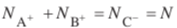 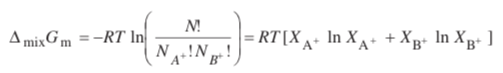 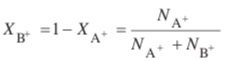 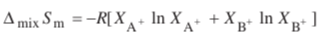 56
Solutions with multiple sub-lattices
Regular Solution Model (Temkin Model)
Need to account for next nearest neighbor interactions since nearest neighbor interactions do not change, that is Na+ Cl- interactions, you need Na+ K+ interactions
There are ½ zN nearest neighbor as well as next nearest neighbor interactions
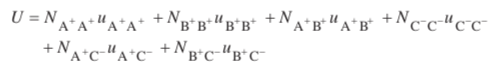 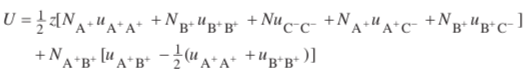 Same as for regular solution
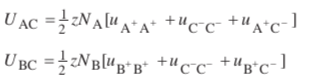 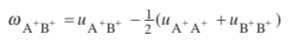 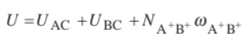 57
Solutions with multiple sub-lattices
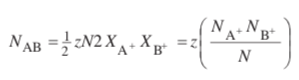 Same as for regular solution
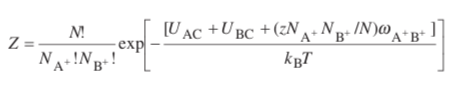 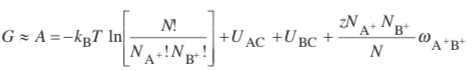 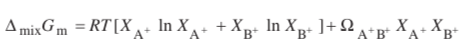 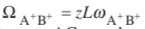 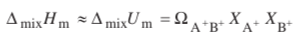 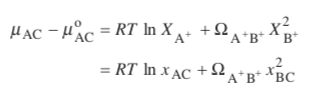 58
Order-disorder systems
Bragg and Williams
s = Order parameter a number that goes from 0 for disordered to 1 for ordered

Convergent ordering occurs when two lattice sites are equivalent in the disordered state and crystallographically distinct in the ordered state
This occurs in solid solutions
Bragg and Williams
Solution of A and B with lattice sites a and b
AB forms at low temperatures  A at a sites is ½ (1 + s)
NA + NB = 2N     zN interactions
Disordered State
Regular Solution
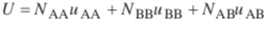 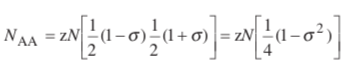 s = Order parameter
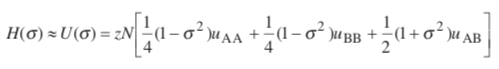 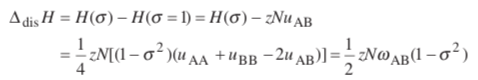 59
Order-disorder systems
Bragg and Williams
Regular Solution
Disordered State
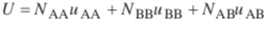 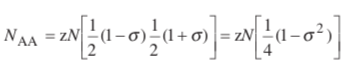 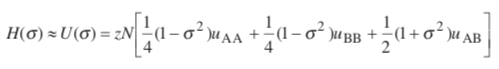 H = U + PV
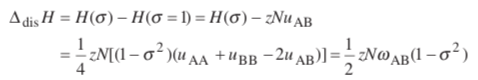 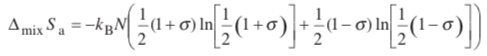 Ideal Solution
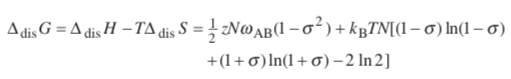 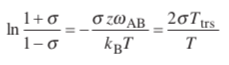 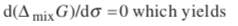 60
Bragg and Williams
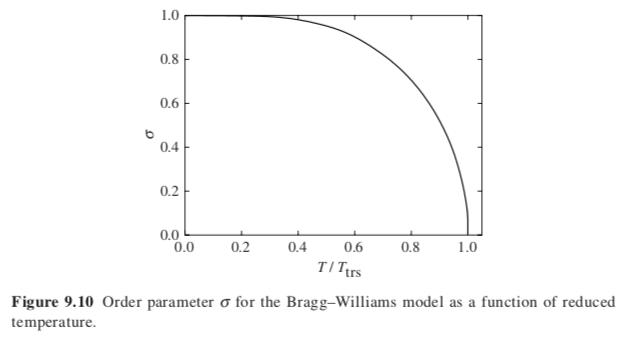 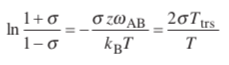 Second Order Transition
61
Order-disorder systems
Bragg and Williams
Non-Convergent ordering occurs when two lattice sites are distinct in the disordered state and distinct in the ordered state
Spinels:  One tetrahedral and two octahedral cations  AB2O4
A can be in tetrahedral or octahedral sites
Normal Spinel 			x = 0
Inverse Spinel 			x = 1 
Random Spinel 			x = 2/3
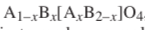 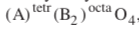 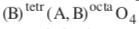 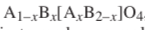 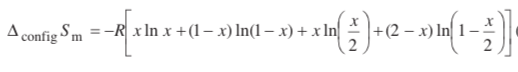 S = 0 for x = 0   Regular Spinel
62
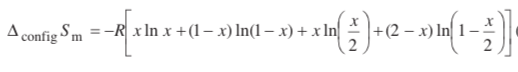 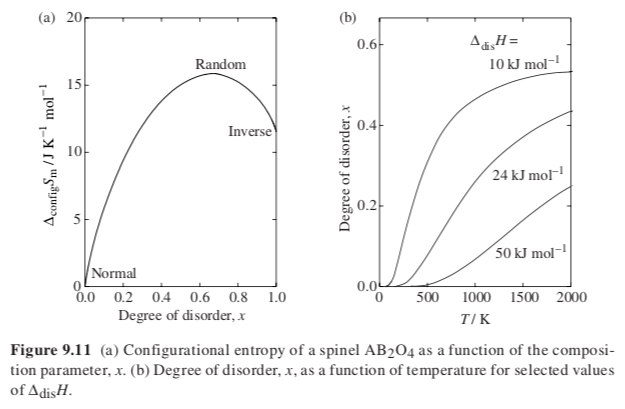 Ordered and Regular Spinels disorder at high temperature to increase entropy
63
For a Normal Spinel the disordering process is:
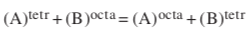 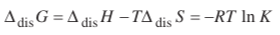 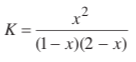 64
Non-stoichiometric Compounds
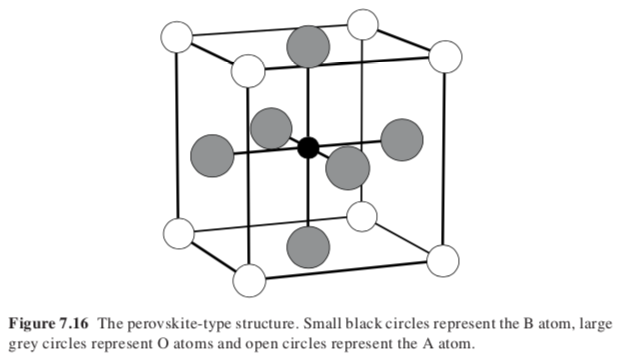 Mass-action law treatment of defect equilibria
A open circles 12
Black B 6
Grey O
Perovskite type oxide
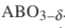 Three sublattices
A 12 coordination 
B 6 coordination number
O
O and vacancies on the O lattice randomly arranged
B atoms are reduced by oxygen vacancies
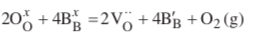 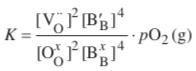 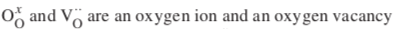 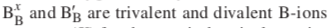 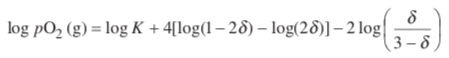 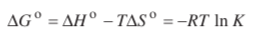 65
Non-stoichiometric Compounds
Solid Solution Approach
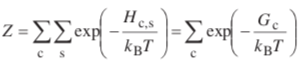 Sum over all vibrational states “s”
Over all configurations “c”
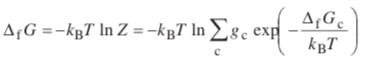 Configurations with degeneracy gc and Gibbs energy of formation DfGc
Proposition: A perovskite ABO3-d is made up of ABO3 and ABO2.5 in an ideal solution (no defect defect interactions)
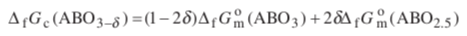 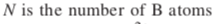 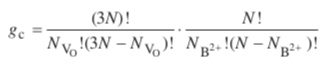 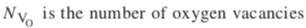 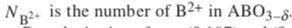 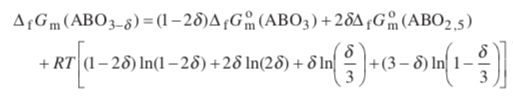 66
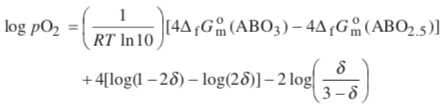 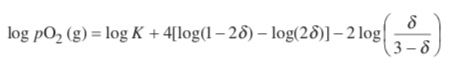 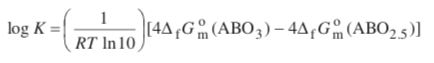 67
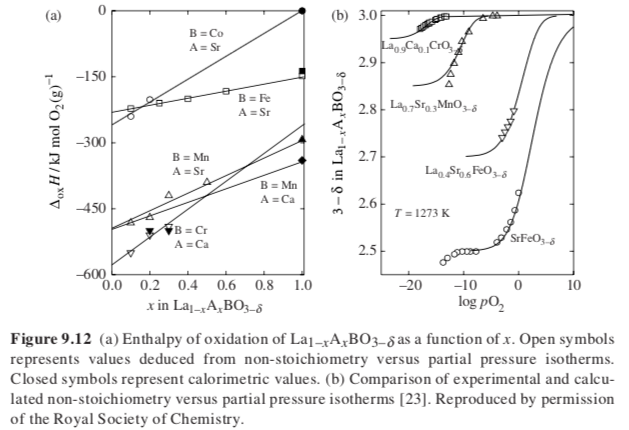 68
69